Dandelion Clock Math
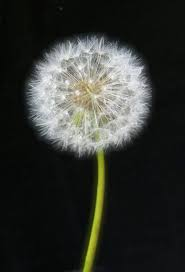 Dandelion Clock Maths
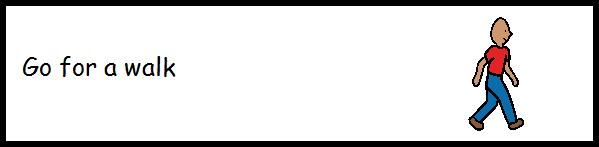 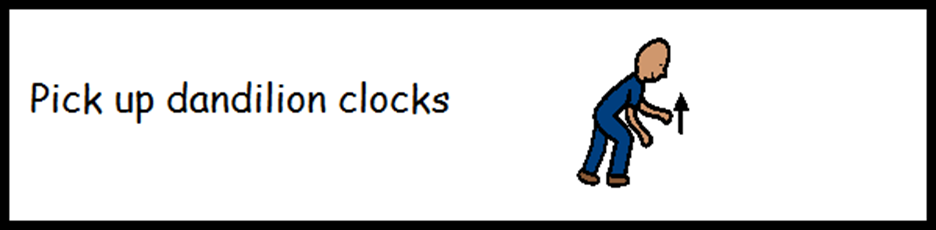 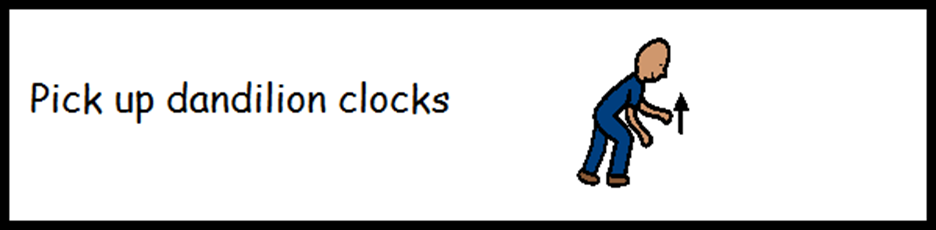 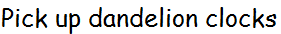 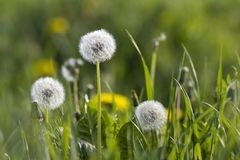 Dandelion Clock Maths
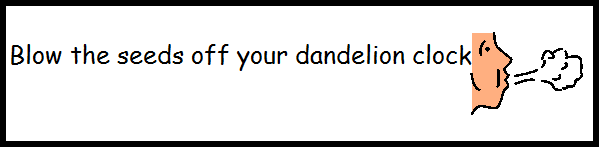 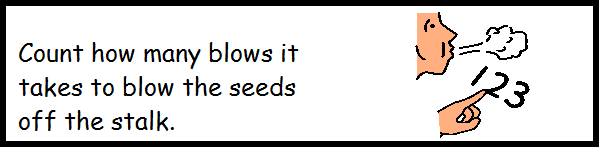 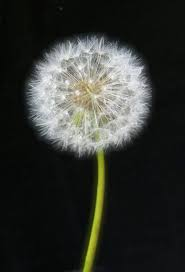